শুভেচ্ছা
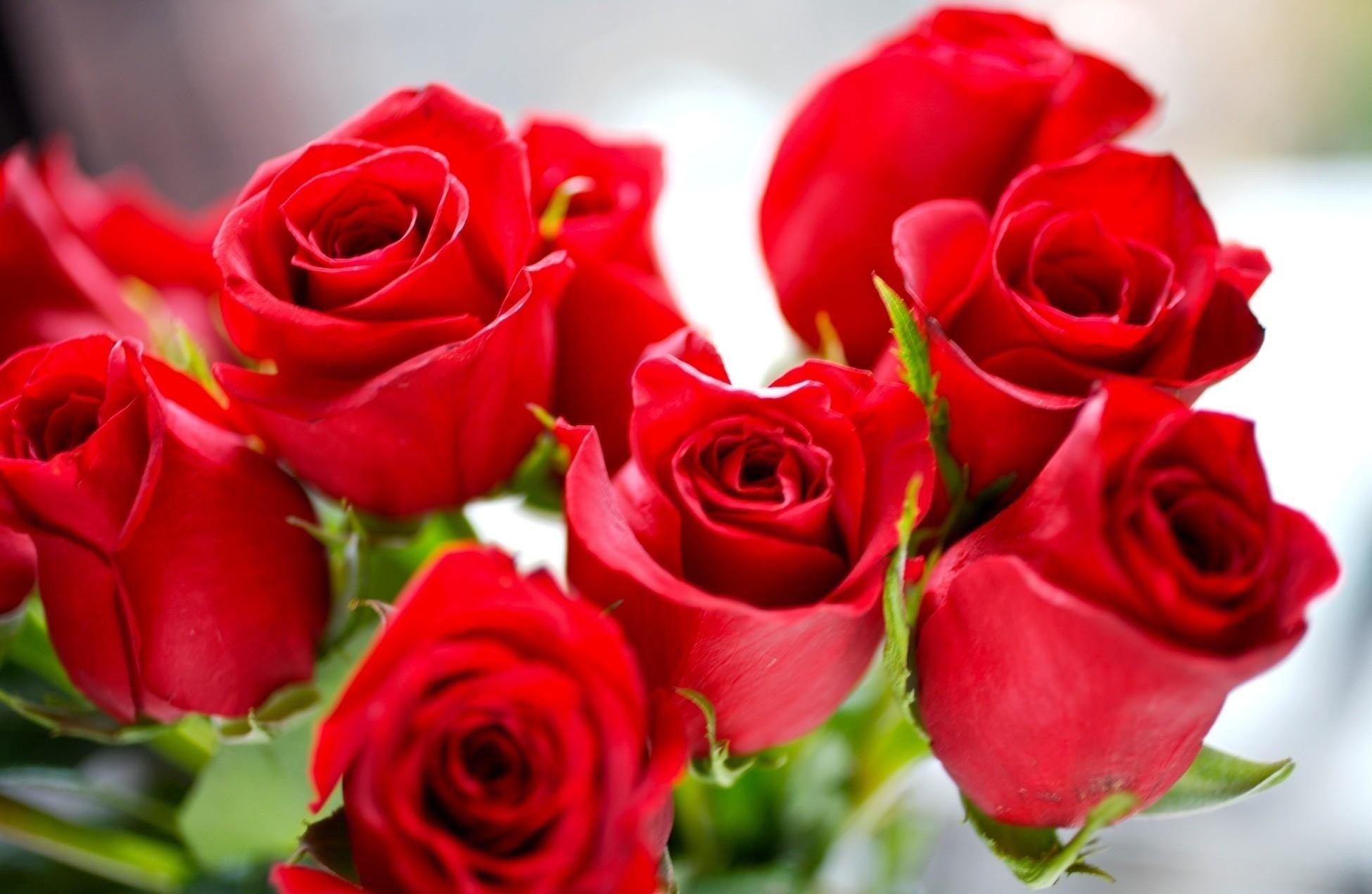 শিক্ষক পরিচিতি
মোঃ হারুন অর রশিদ
       সহকারি শিক্ষক (আইসিটি)
  জোত আতাউল্যা দাখিলল মাদ্রাসা
          গোপালপুর,টাংগাইল।
পাঠ  পরিচিতি 
 শ্রেণিঃ  ষষ্ঠ 
বিষয়ঃ বাংলাদেশ ও বিশ্বপরিচয়
অধ্যায়ঃতৃতীয়।
পাঠঃঅর্থনৈতিক  জীবনধারা।
সময়ঃ৫০মিনিট।
শিখনফল
১,অর্থনৈতিক জীবনধারা কী তা বলতে পারবে
২,অর্থনৈতিক জীবনধারার বিভিন্ন দিক আলোচনা করতে পারবে
৩,গ্রামীণ ও শহরের অর্থব্যবস্থার তুলনা করতে পারবে
৪,গ্রমীণ ও শহুরে অর্থনীতির গুরুত্ব ব্যাখ্যা করতে পারবে
নিচের  চিত্র গুলো লক্ষ্য কর।
পুর্ব জ্ঞান যাচাই
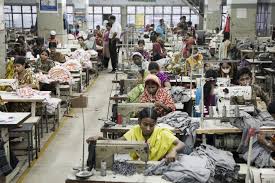 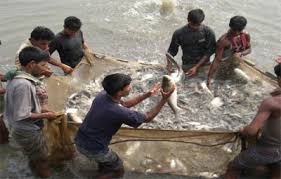 অর্থনৈতিক জীবনধারা কাকে বলে?
গার্মেণ্টস কারখানা
মৎস খামার
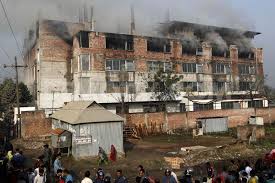 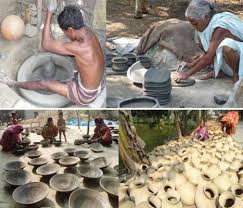 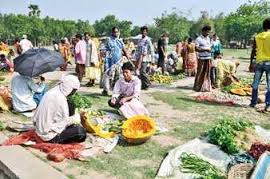 বৃহৎশিল্প
মৃৎ-শিল্প
গ্রামের হাঠ
সমাজ বা জনগোষ্ঠী সাধারণত যে-ধরনের অর্থনৈতিক কাজ করে জীবন ধারণ করে তাকেই ঐ সমাজ বাজনগোষ্ঠীর অর্থনৈতিক জীবন ধারা বলে।
উপস্থাপন
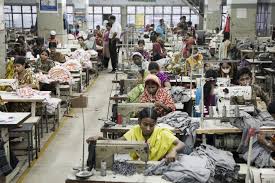 পাশের চিত্র গুলো দেখ।
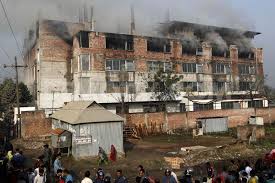 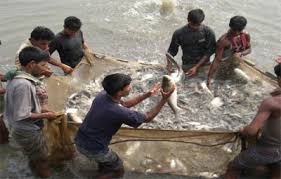 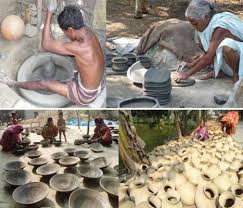 দলীয় কাজঃ
গ্রুপঃ ‘ক’-গ্রামীণ অর্থব্যবস্থার একটি তালিকা তৈরি কর।
গ্রুপঃ ‘ক’-শহুরে অর্থব্যবস্থার  একটি তালিকা তৈরি কর।
মূল্যায়ন
গ্রমীণ  অর্থব্যবস্থা বলতে কী বোঝ?
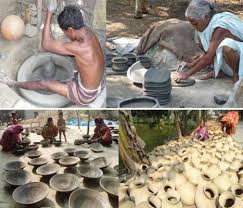 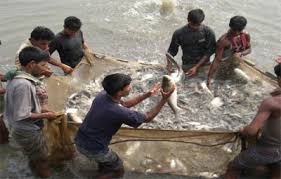 পাশের ছবি গুলো দেখ।
গ্রাম ও গ্রামের জনগণকে নিয়ে যে অর্থব্যবস্থা গড়ে ওঠে তাই গ্রমীণ অর্থব্যবস্থা।
শহুর অর্থ ব্যবস্থা বলতে কী বোঝ?
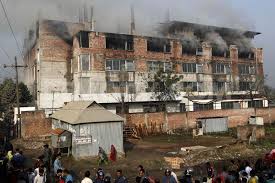 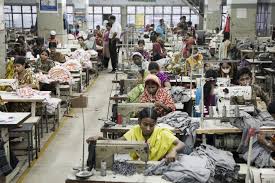 পাশের ছবি গুলো দেখ।
শহরকে  কেদ্র করে গড়ে ওঠা অর্থব্যস্থাই শহুরে অর্থব্যবস্থা।
বাড়ির কাজঃ
বাংলাদেশের গ্রাম ও শহরের অর্থনৈতিক কাজের গুরুত্ব আলোচনা কর।
ধন্যবাদ